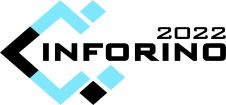 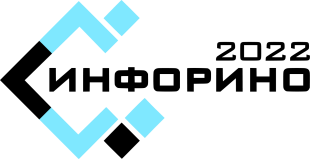 Article’s Title
Moscow, Russia
12-15 April, 2022
Authors:
(Names, Surnames, Affiliations)
Speacker’sPhoto
Speacker’s 
Name
Surname
Affiliation
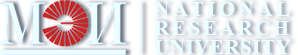 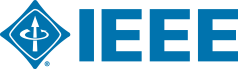 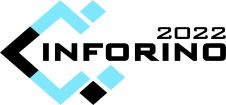 Article’s Title
2
Moscow, Russia
12-15 April, 2022
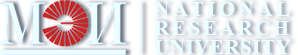 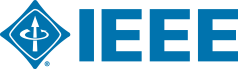 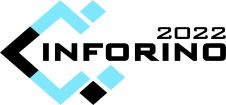 Thank you for attention!
Moscow, Russia
12-15 April, 2022
Speacker’s contacts:








Name Surname
Affiliation
e-mail
web-site
Photo
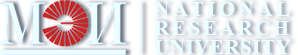 3
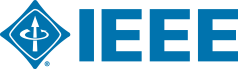